Stredoškolská odborná činnosť
Stredoškolská odborná činnosť (SOČ) je záujmová činnosť žiakov stredných škôl.
 Žiaci sa jej venujú v škole v čase vyučovania a vo svojom voľnom čase.
 Prácu riešia samostatne, alebo za pomoci konzultanta.
 Výsledkom je samostatná práca, ktorá sa odborne posudzuje hodnotiacou komisiou.
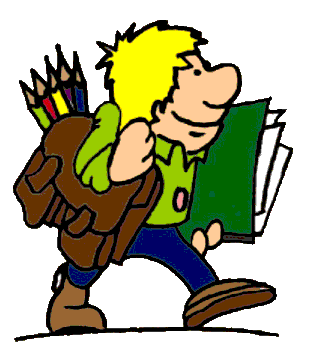 Cieľ SOČ
 vyhľadávať talentovaných a nadaných žiakov
 podporovať ich prácu
 rozvíjať ich odborno-teoretické a odborno-praktické schopnosti
 viesť žiakov k samostatnosti a aktívnemu riešeniu úloh
 vedieť reálne posúdiť vlastnú prácu v konfrontácii s prácami iných žiakov
 aplikovať teoretické vedomosti v praxi
 zmysluplne využívať voľný čas
 prezentovať prácu verejnou obhajobou
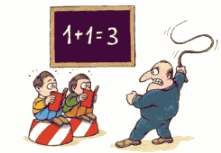 Organizácia súťažných prehliadok
Súťaž SOČ sa organizuje formou súťažných prehliadok najlepších prác z oblasti prírodných vied, techniky, zdravotníctva, ekonomiky, ekológie, spoločenských a humanitných vied, histórie, kultúry, umenia, politológie, právnych vied a iných.
Súťažné odbory sa každoročne aktualizujú v obsahovom a organizačnom usmernení SOČ, ktoré vydáva odborný garant Štátny inštitút odborného vzdelávania a Ústredná komisia SOČ pod záštitou Ministerstva školstva SR. 
http://www.minedu.sk
http://www.siov.sk
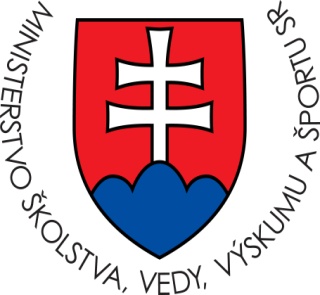 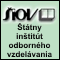 Súťažné odbory 34. ročníka SOČ
01- Problematika voľného času
02- Matematika, fyzika
03- Chémia, potravinárstvo
04- Biológia
05- Geovedy ( geografia, geológia, geodézia )
06- Zdravotníctvo
07- Pôdohospodárstvo a životné prostredie
08- Hotelierstvo a cestovný ruch
09- Strojárstvo, hutníctvo, doprava
10- Stavebníctvo a interiérový dizajn
11- Informatika
12- Elektronika, elektrotechnika a telekomunikácie
13- História, politológia, filozofia, právne vedy
14- Tvorba učebných pomôcok, didaktické technológie
15- Ekonomika a riadenie
16- Teória kultúry, umenie, umelecká, odevná tvorba
17- Pedagogika, psychológia, sociológia
Súťažné prehliadky
 Školské kolo SOČ- organizuje riaditeľstvo strednej školy
 Regionálne kolo SOČ- organizuje Krajská komisia SOČ
 Krajské kolo SOČ- organizuje Krajská komisia SOČ
 Celoštátne kolo SOČ- organizuje Ústredná komisia SOČ
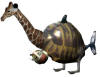 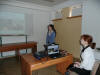 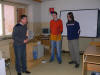 Súťažná prehliadka prebieha v jednotlivých   súťažných odboroch.
 V každom odbore práce hodnotí odborná hodnotiaca komisia.
 Do vyššieho kola prehliadok postupujú prvé dve práce z každého odboru.
 V 34.ročníku SOČ sa bude konať Regionálne kolo SOČ len pre odbory s veľkým počtom prihlásených prác.
 Konkrétne odbory určí Krajská komisia SOČ po ukončení Školských kôl SOČ.
Štruktúra práce
Obal
Titulný list
Čestné vyhlásenie
Poďakovanie
Obsah
Úvod
Problematika a prehľad literatúry
Ciele práce
Materiál a metodika
Výsledky práce
Diskusia
Závery práce
Zhrnutie
Resumé
Zoznam použitej literatúry
Prílohy
Novinky
Bližšie informácie  Vám poskytne Ing. Milana Šmirinová a metodická príručka SOČ na http://www.siov.sk
Prihlasovanie študentov do školského kola SOČ  je elektronicky na http://www.siov.sk 
Prihlasovanie je povinné aj formou papierovej prihlášky u Ing. Milany Šmirinovej
Práca sa vyhotovuje v dvoch kópiách, jedna sa posiela krajskej komisii SOČ a jednu si necháva študent
Elektronická forma práce sa posiela na prihlasovací portál na http://www.siov.sk-registrácia/prihlásenie
Kalendár SOČ šk. rok 2011/2012
Školské kolo: 15.02.2012 /práce je potrebné odovzdať 13.02.2012 o 8,00 Ing. Šmirinovej/
Regionálne kolo: 16.03.2012
Krajské kolo: 04.04.2012
Celoštátne kolo: 24.-27.04.2012
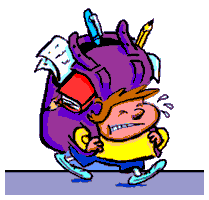 Prihláška
Obal
Titulný list
Zapojenosť žiakov do SOČ v SR
Zapojenosť žiakov do SOČ v SR
Použitá litertúra
Púchovská, V. – Bugajová, E. – Sandanusová, A.:  Metodická príručka Stredoškolskej odbornej činnosti.  Bratislava: Šiov, 2007
Ďakujem za pozornosť!
SOŠ, T. Vansovej 32, Prievidza 971 91
Ing. Milana Šmirinová
November 2011
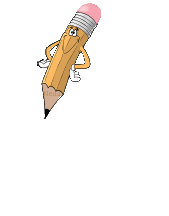